Using Evidence to Demonstrate Value
Economic Impact Studies as a Communication Tool
March 6, 2022
Susan Mowbray | Partner, Insights & Analytics
Partner with MNP’s Consulting Practice in Vancouver and leads the national Insights and Analytics Practice. 
An economist with more than 20 years of experience in economic modelling and assessment in various contexts. 
This work has included assignments for public sector organizations, industry associations and private companies and has spanned many industries, focusing on:
 quantitative estimates to inform decision-making and policy development; 
estimating economic impacts, developing economic indicators, preparing demand forecasts, labour market analysis, undertaking cost-benefit analysis, and estimating the costs associated with the delivery of products and services.
2
Agenda
What I will cover today
What is economic impact assessment
How economic impact modelling is used
What makes a successful economic impact study
Economic impact in action
3
Communication Tool
Awareness
Why this is important
How it is linked to other initiatives or industries
Monitoring
4
Measurement of the economic contributions of a business, industry, organization or other entity.
May also include assessment of social and community benefits or environmental impacts.
What is economic impact assessment
5
Audiences
May be one, two or more
General Public
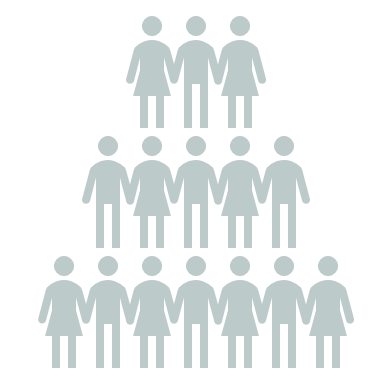 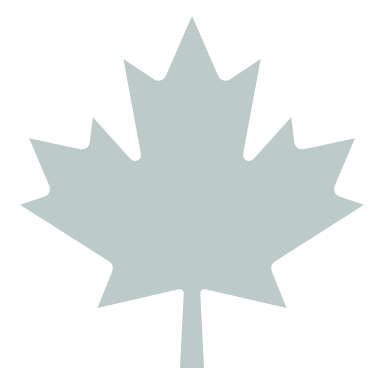 Provincial Government
Federal Government
Community Groups
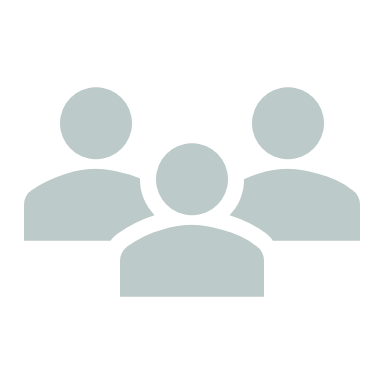 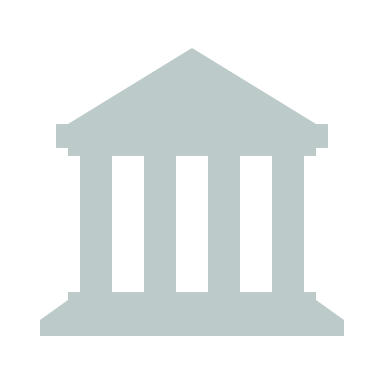 Local Government
Industry
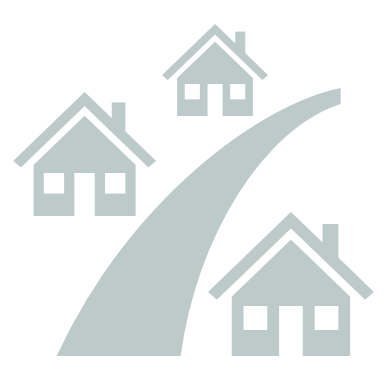 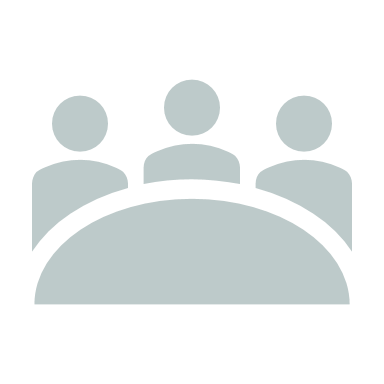 6
When is it “required”
Regulatory filings
Many regulatory processes require a socio-economic assessment
01
02
03
Development applications
At the municipal or provincial levels the question of what this means for the economy may need to be answered.
To support discussions with government, stakeholders and rightsholders
As part of a communications toolbox
7
What are Economic Impacts
Restricted to Well-Established Quantitative Measures
Output
The total gross value of goods and services produced by a given company or industry.
Labour Income
Salaries and wages generated.
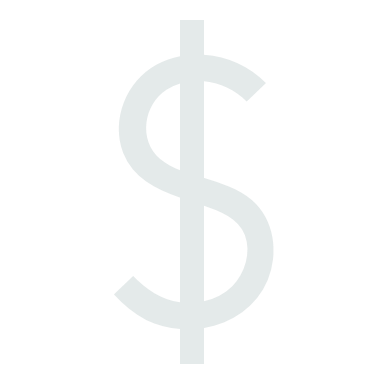 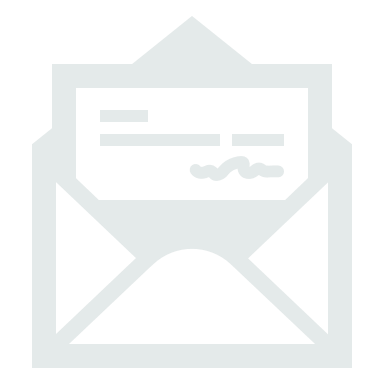 Gross Domestic Product
The unduplicated value of goods and services produced
Jobs 
Number of jobs generated.
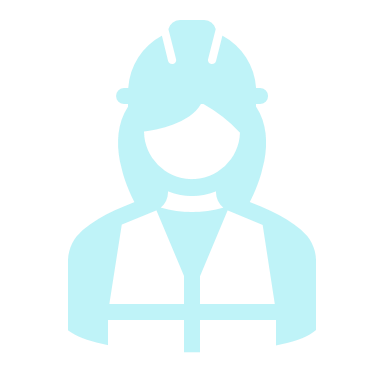 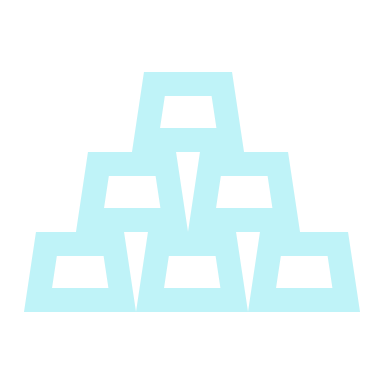 Workforce Composition
Representation equity-seeking groups
Quality of jobs
Government Revenues
Total revenues form income taxes, excise taxes and taxes on production.
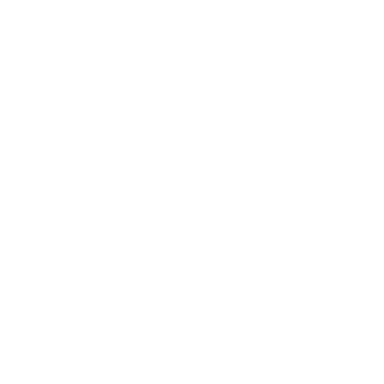 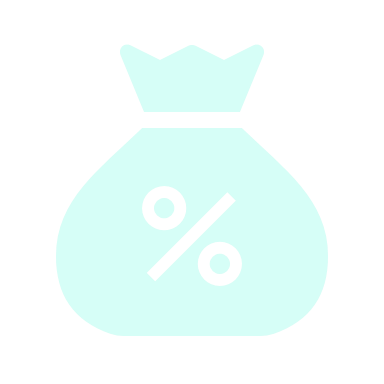 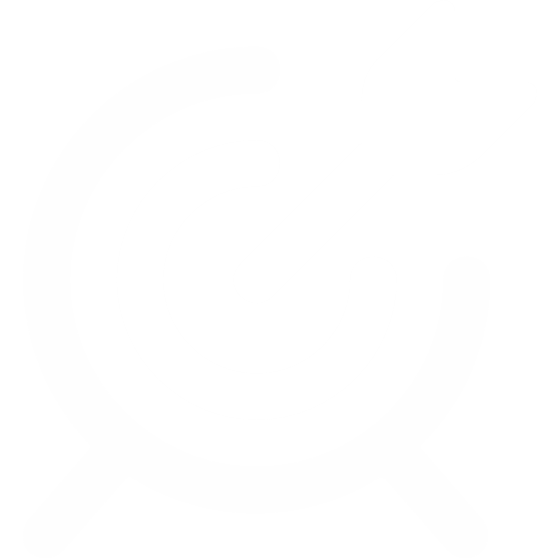 8
Social and Environmental Measures
Social and Community Benefits
Environmental (emerging)
Workforce development and training.
Contributions to local economy.
Use of technology.
Support for community groups.
Contributions to community cohesiveness.
Greenhouse Gas Emissions
Water usage
Air quality
9
What do I need?
What is the purpose?
Communications
Satisfy regulatory or other requirement
Who is the audience?
How will you use and distribute the information?
10
Articulates your contributions in a way that is clear to your audience and resonates with them. 
Is realistic
What makes an economic impact assessment successful?
11
About the Report
Establish a Baseline
To identify where we are and what the opportunities are.
01
02
03
Counter Myths and Misconceptions
Indigenous people work, pay taxes and own businesses.
Support Our Clients
MNP
12
About the Report
Establish a Baseline
To identify the current contribution of the craft beer industry in Canada.
01
02
03
Estimate the Potential
Estimate the potential impact of tax changes
Articulate How Those Impacts Arise
Explain how a craft brewer invests in people and capital as it grows.
13
Distribution
Full report or excerpts
Infographics
14
Guidance.
Relationships.
Reputation.
Final thoughts on the value of working with an established vendor
15
Thank You!